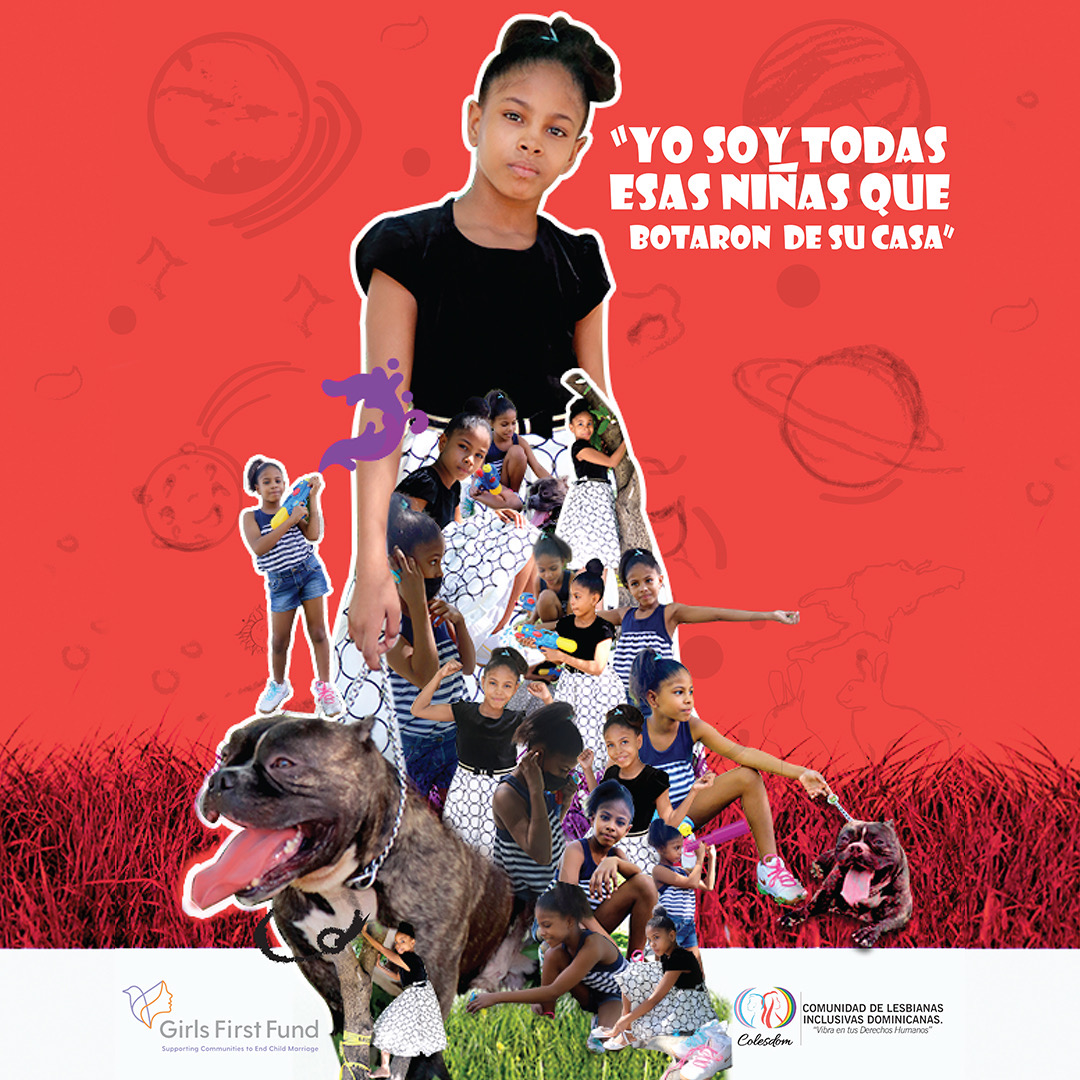 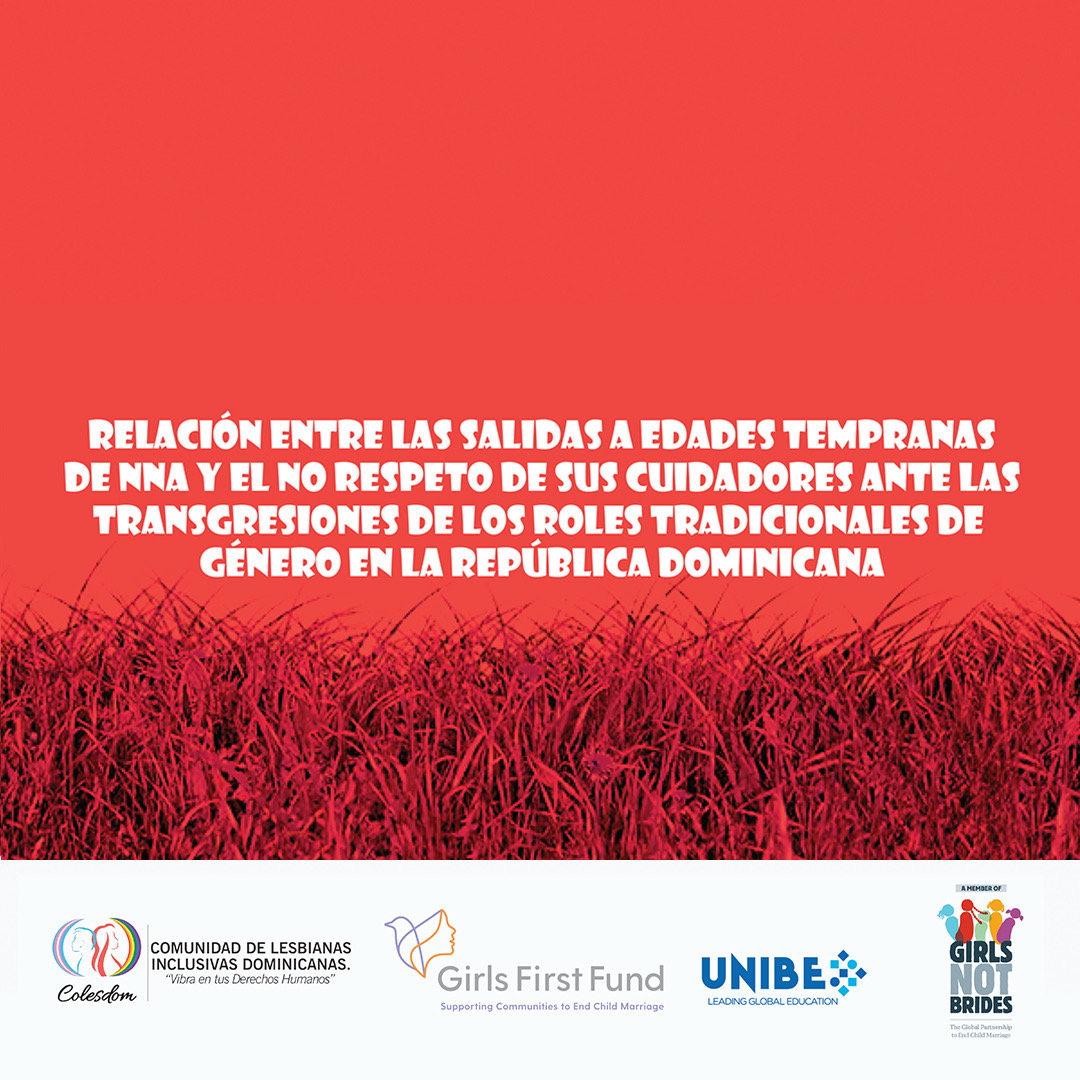 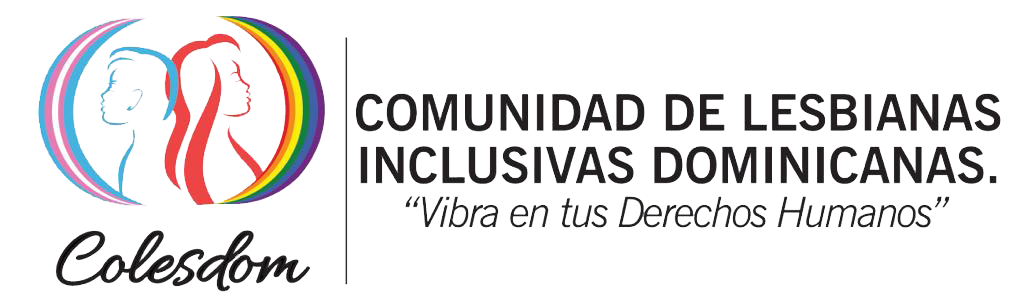 Justificación y Objetivo
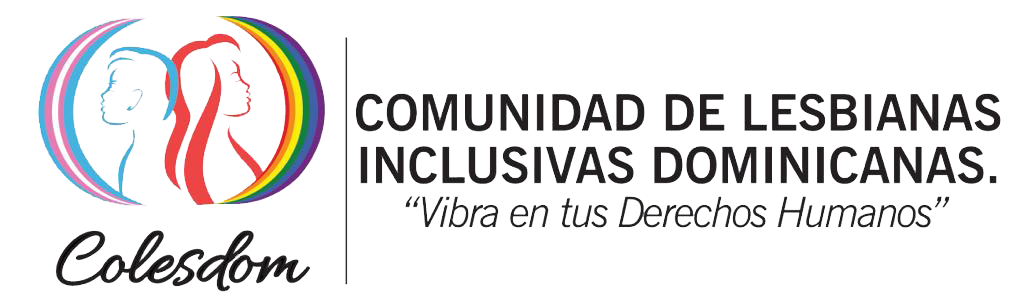 Metodología
Cuatro comunidades de Santo Domingo, RD (Guachupita, Villas Agrícolas, Los Tres Brazos y Guaricano).
Encuestas y grupos focales realizados a personas lesbianas, bisexuales, queers y hombres trans mayores de 18 años, que hayan sido expulsadas del hogar o estado en uniones tempranas durante su niñez o adolescencia.
Los datos se recogieron a partir de encuestas a 53 personas y 3 grupos focales donde participaron personas asignadas femeninas al nacer de la población LBTQ.
Evaluación retrospectiva de experiencias informadas durante la adultez, estas reflejan problemas estructurales que afectan la niñez.
Abordaje de experiencias en la niñez, relación con sus cuidadores, conocimiento sobre violencia y conceptos de OSIGEG, efectos del estigma y la discriminación y la relación de la transgresión de los roles tradicionales de género con las salidas forzadas del hogar y las uniones tempranas.
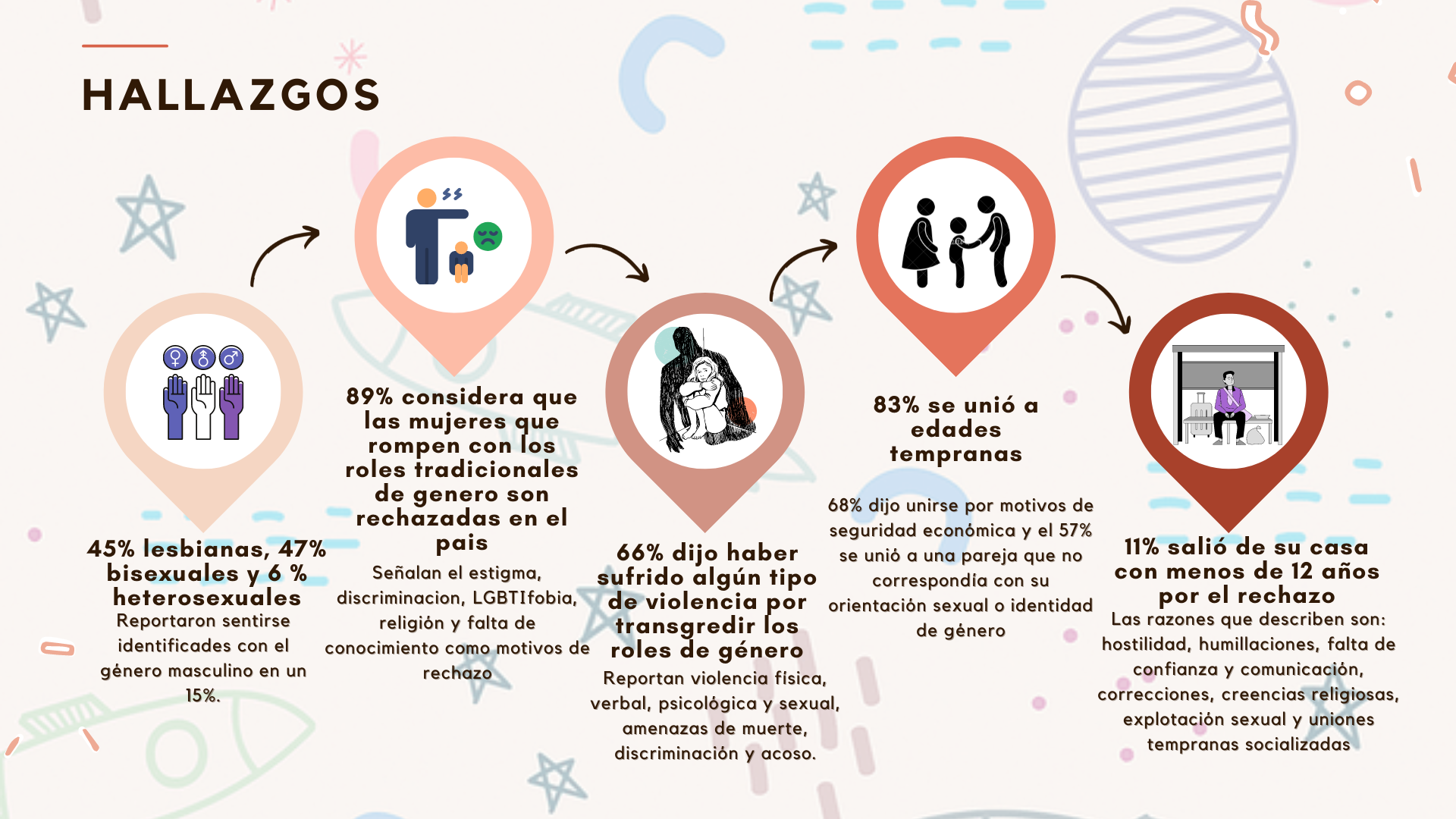 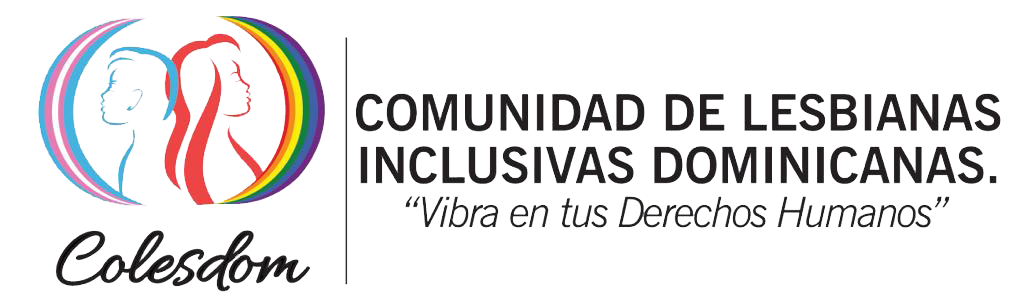 Recomendaciones
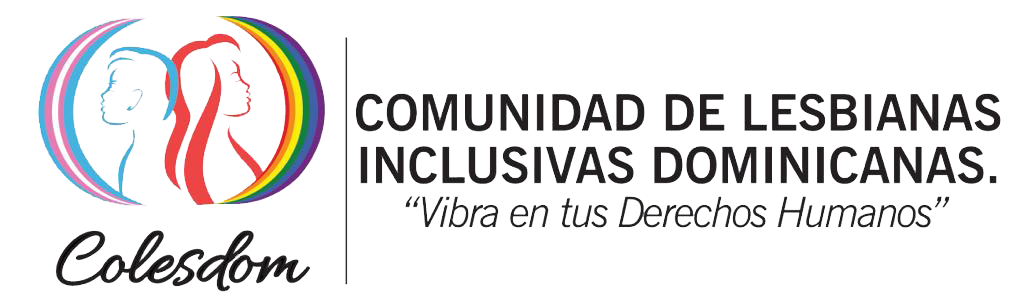 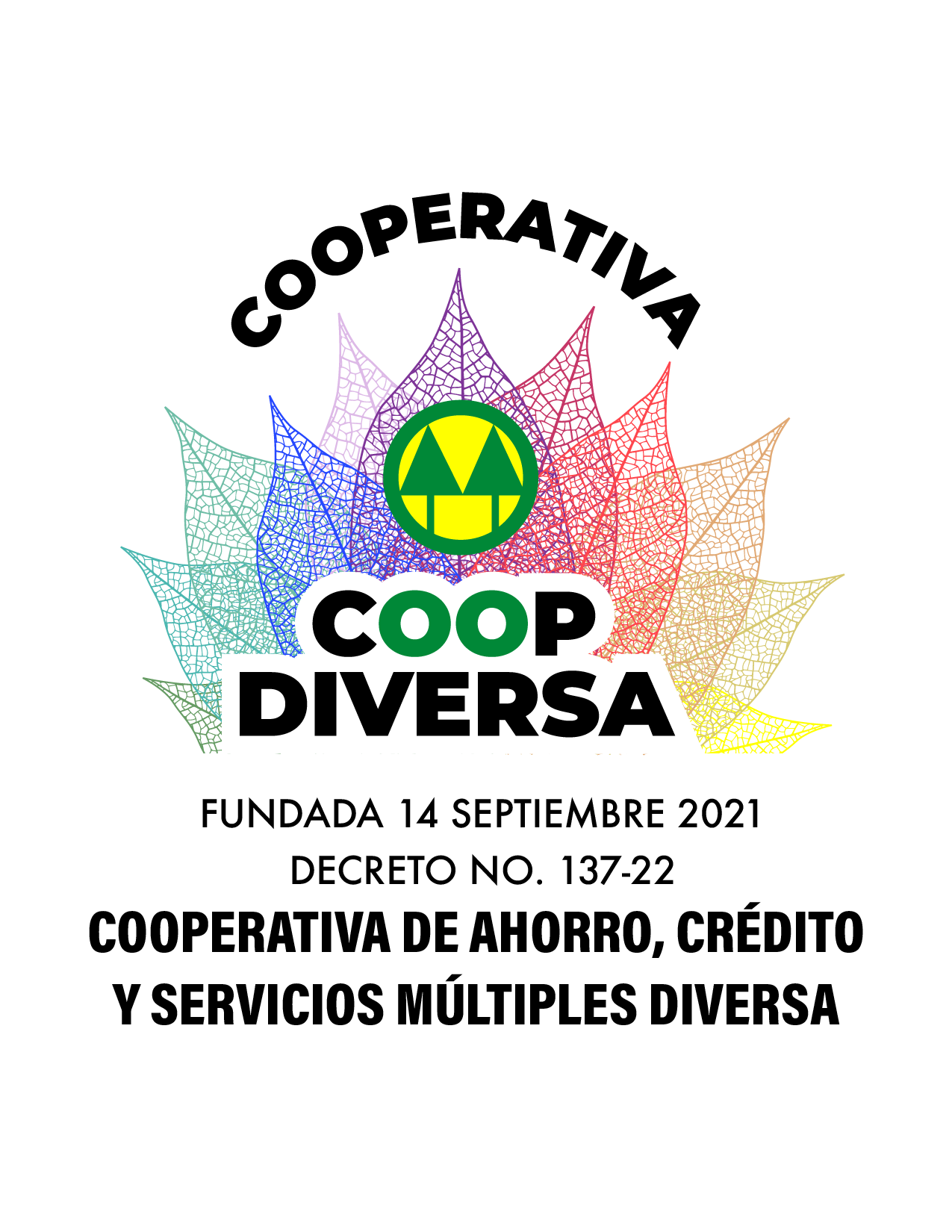 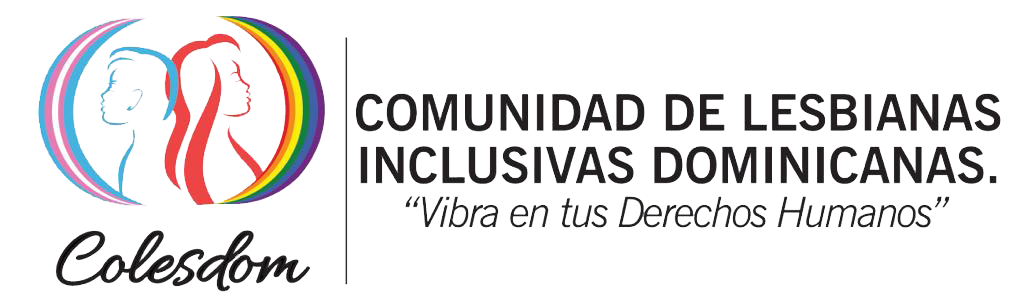 Buenas Practicas
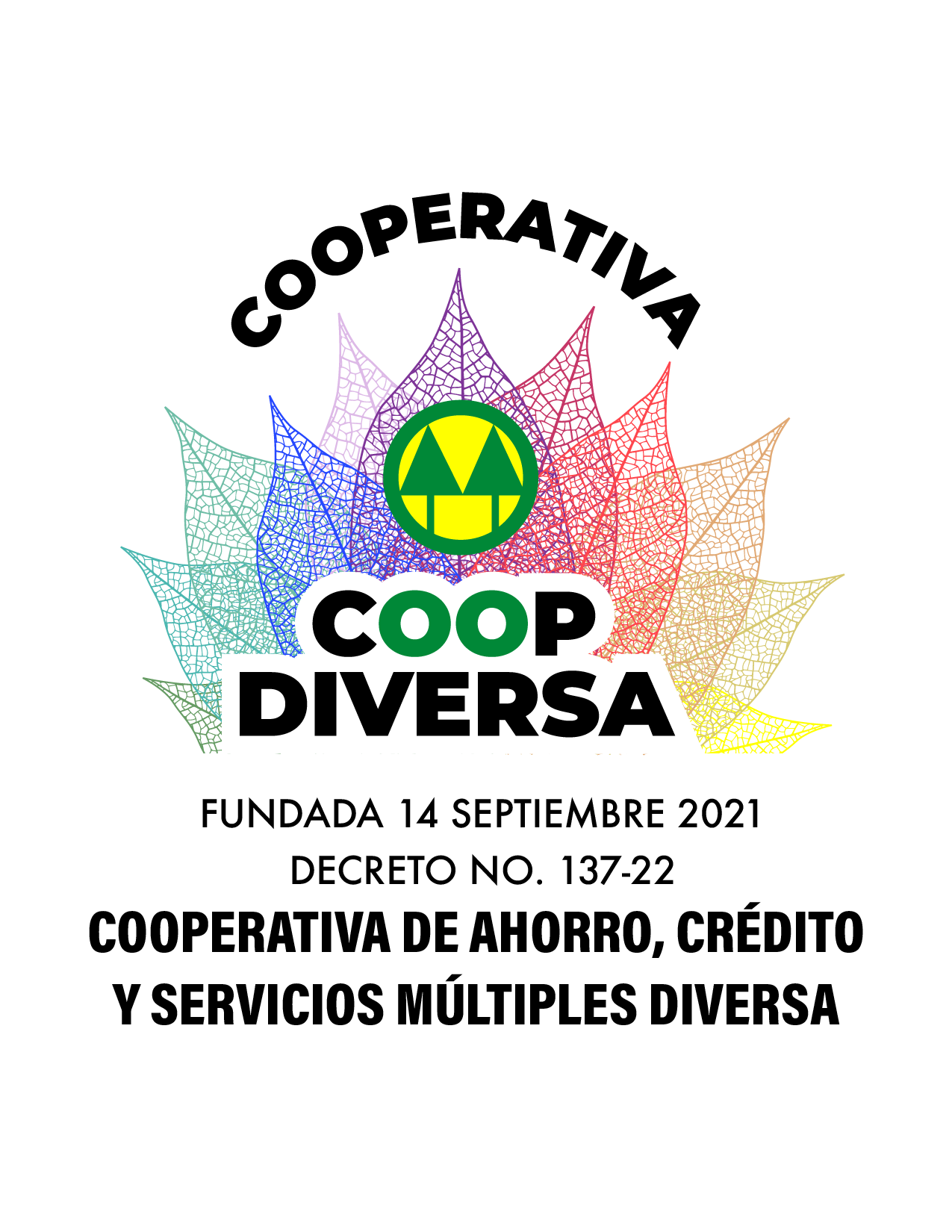 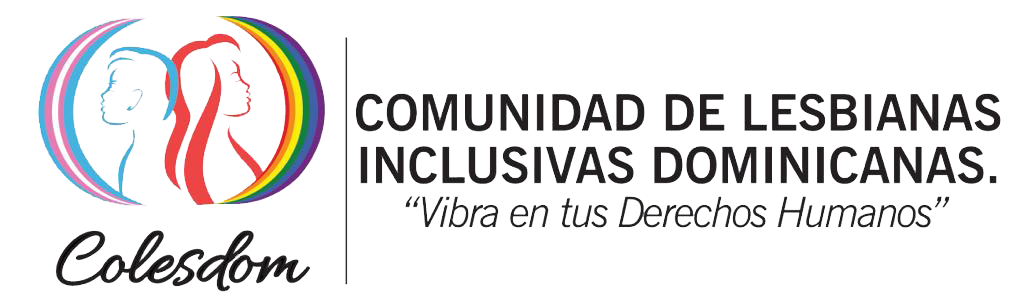 Dar a conocer los resultados de la investigación y el trabajo que estamos realizando en las comunidades y en Congresos Internacionales de interes.

Cración de un articulo cientifico con el apoyo de UNIBE de nuestra investigación.

Realizar una guía de abordaje sobre las transgresiones a lor roles tradicionales de género y sus efectos en sociedad  diriguida a cuidadores,  adolescentes y jóvenes. 

Creación de un programa de sostenibilidad socioeconómico vía COOPDIVERSA y COLESDOM.
Próximas Acciones